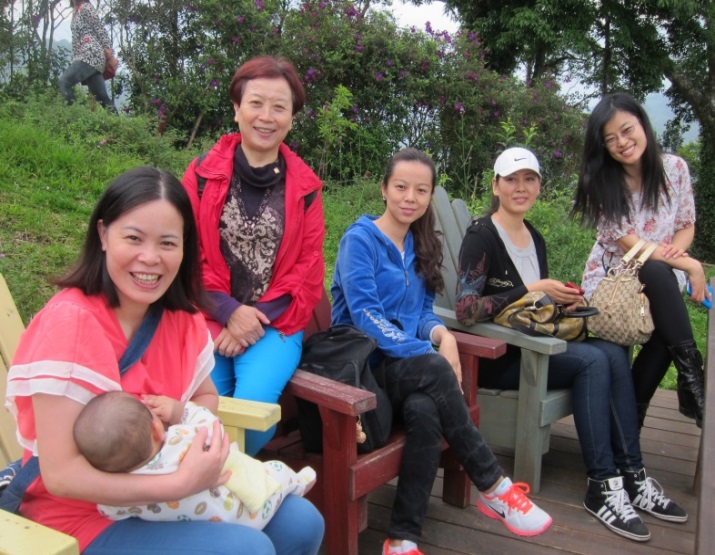 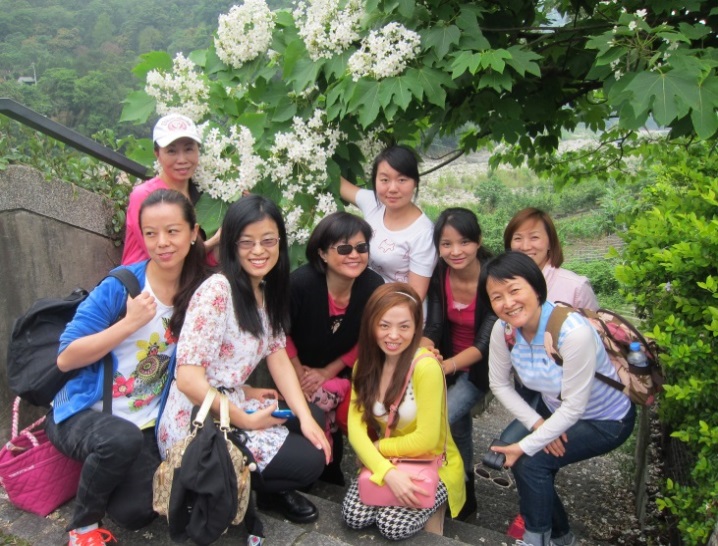 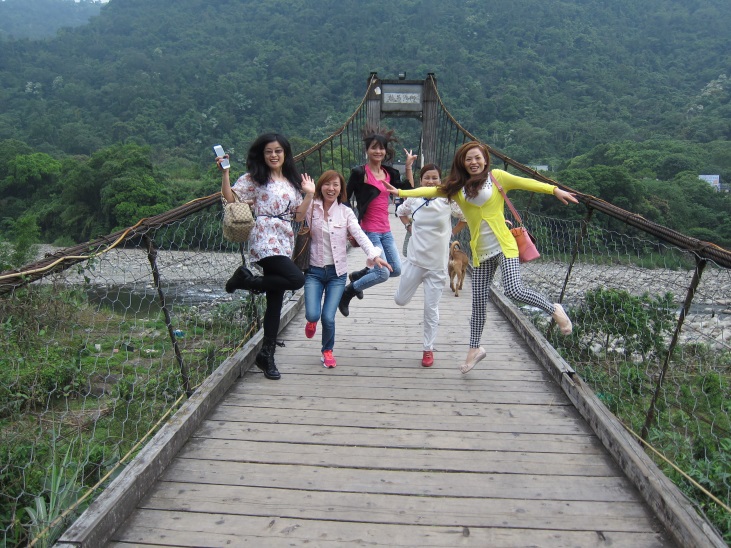 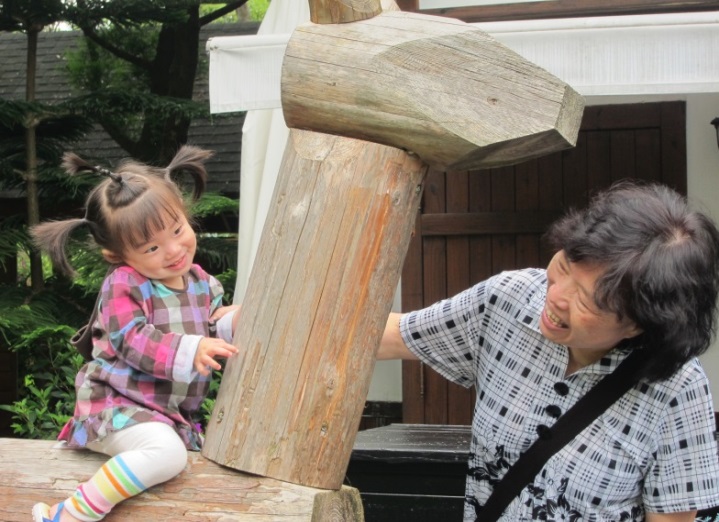 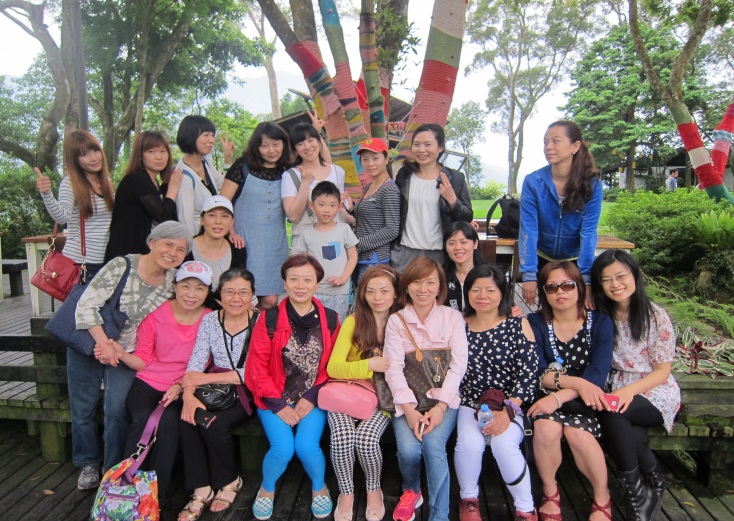 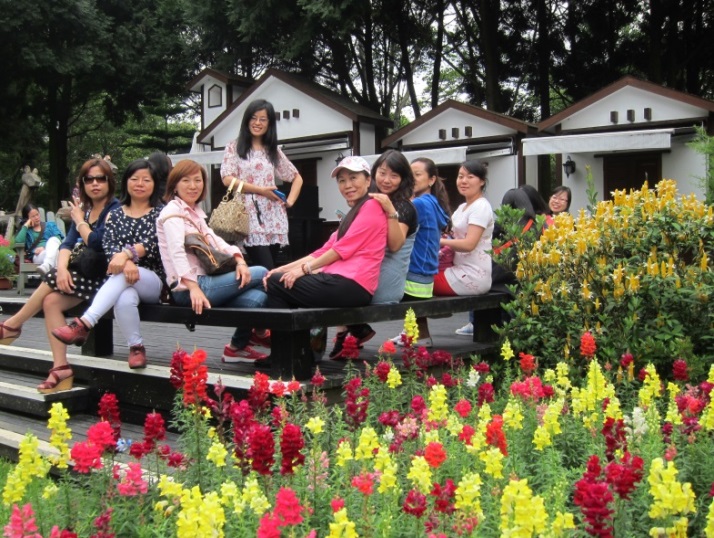 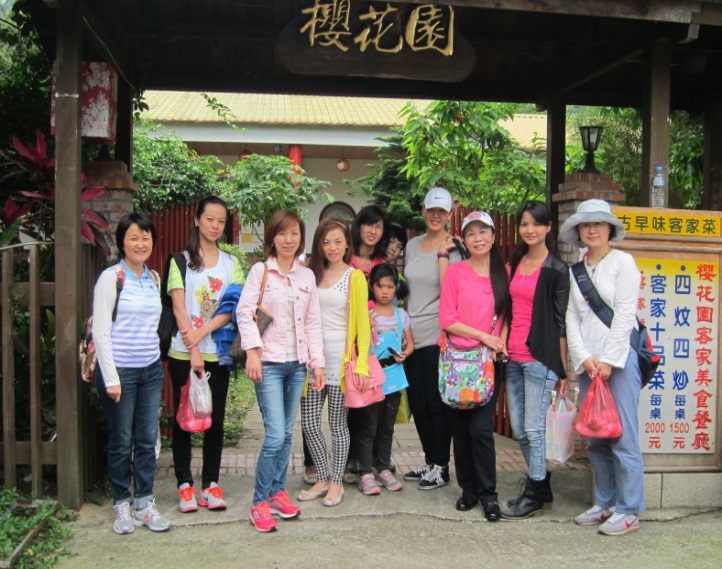 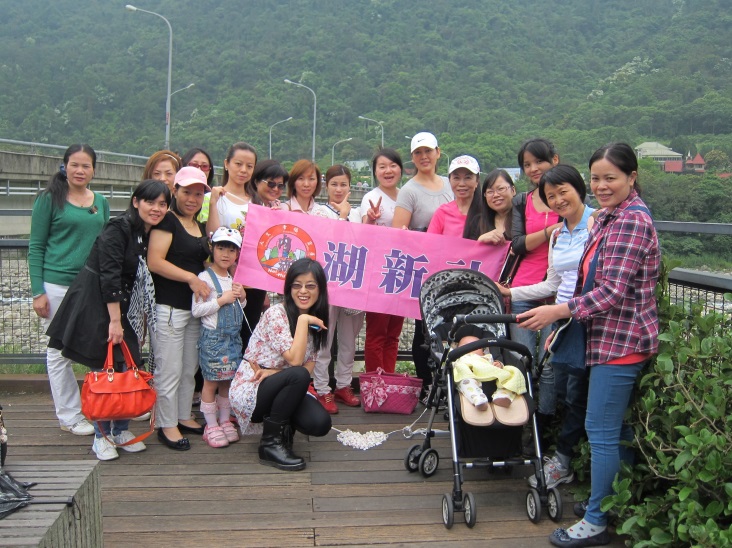 湖新社春遊內灣與薰衣草森林
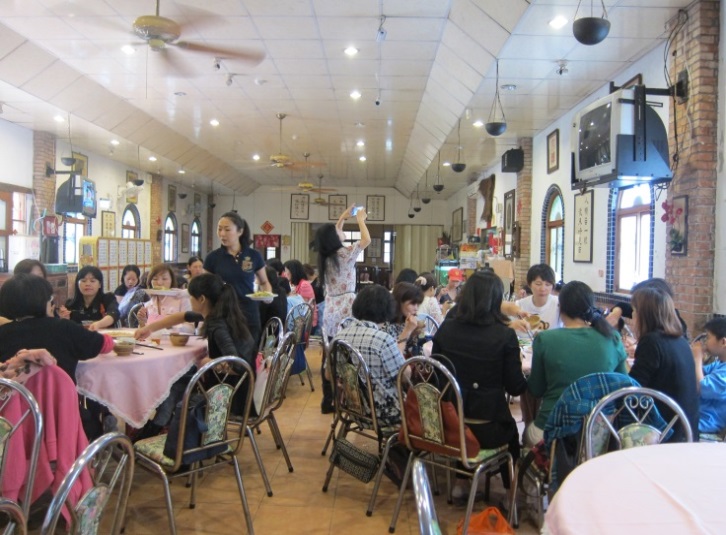